DRAGI UČENICI, DOBRO NAM DOŠLI!
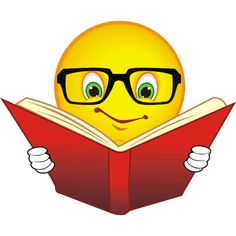 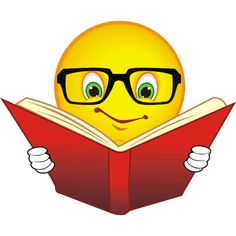 Danas ćete učiti
KAKO SE ZAŠTITITI U 
SLUČAJU POTRESA
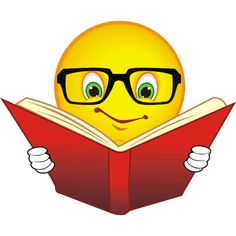 POTRES JE PRIRODNA POJAVA  koja dolazi iznenada.

Ne možemo ju predvidjeti, nitko ne zna točno kada 
će se dogoditi.
Ne možemo je spriječiti !   
Ali je možemo upoznati i naučiti kako ćemo se zaštititi
Pa krenimo!
Pogledajte jedan zanimljivi video
klikom na link otvara se edukativni video Kvizotres koji su osmislili Hrvatski Crveni križ i Kazalište Tvornica lutaka, a s ciljem da se djeca na zabavan način poduče načine sigurnog postupanja u slučaju potresa.
https://www.youtube.com/watch?v=7XUxZd0rVWE
KAD JE BIO POTRES, JESTE LI SE UPLAŠILI ?
BEZ BRIGE … TO JE POSVE NORMALNO 

 I MI ODRASLI SMO SE UPLAŠILI ! 


Ali ima dobra vijest - ipak nešto možemo napraviti!
Možemo naučiti kako se bolje zaštititi i BITI SIGURNI!
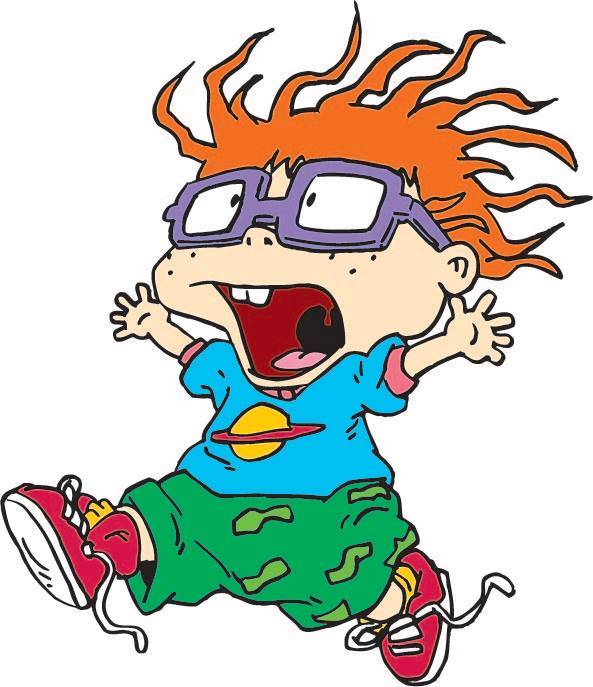 ZA POČETAK, ako osjetite potres,
NE PANIČARITE!
VJEŽBAT ĆEMO KAKO SE TREBA 
PONAŠATI  U ŠKOLI  

Ne bježite van, pažljivo slušajte upute učitelja!
NAĆI ĆEMO SIGURNA MJESTA
AKO STE U RAZREDU ZA VRIJEME POTRESA  TU TREBATE I OSTATI DOK TRAJE POTRES ( 10- 15  sek)

 STANEMO ( čučnemo)  NA NAŠA SIGURNA MJESTA
(pod klupu)   

KAD PRESTANE PODRHTAVANJE  ONDA MOŽEMO IZAĆI VAN  -putem koji ćemo vježbati
U SLUČAJU DA JE UČENIK IZVAN SVOJE UČIONICE:
Za vrijeme potresa ostati gdje jeste. 

Potražiti sklonište - klupu ili čvrsti zid 

Nakon toga -  doći u glavni hodnik i pričekati svoj razred  i zajedno izaći van.
Ako vas potres zatekne u kući, stanu ili školi
VAŽNO PRAVILO je…
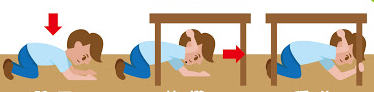 Pravilo 2:
Zaštitite glavu i vrat rukama.
Spustite se pod ČVRSTI stol ili klupu..
Držite se!
Možete se skloniti i uz NOSIVI zid.Zaštitite glavu i vrat rukama!
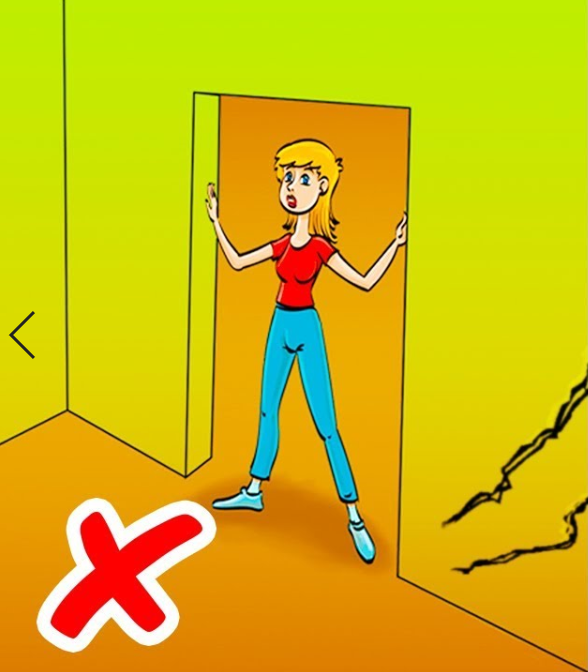 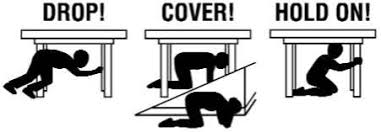 Ispod vrata stanite samo ako znate da se radi o snažnom NOSIVOM zidu.
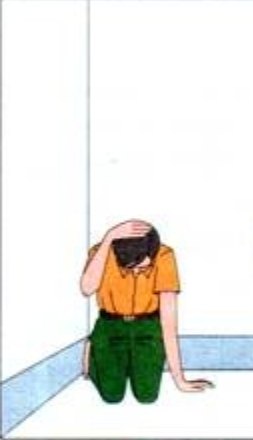 NOSIVI zid?                  Vjerojatno se pitate se kakav je to zid.
To je najčvršći zid u kući, stanu, školskoj zgradi. On nosi sve ostale dijelove građevine.
Zamolite odrasle da vam pokažu nosive zidove u vašem domu i školi.
NAJVAŽNIJE PRAVILO!
Zapamtite – gdje god se nalazili: Spustite se, zaštitite glavu i vrat rukama, ako imate za što, držite se!
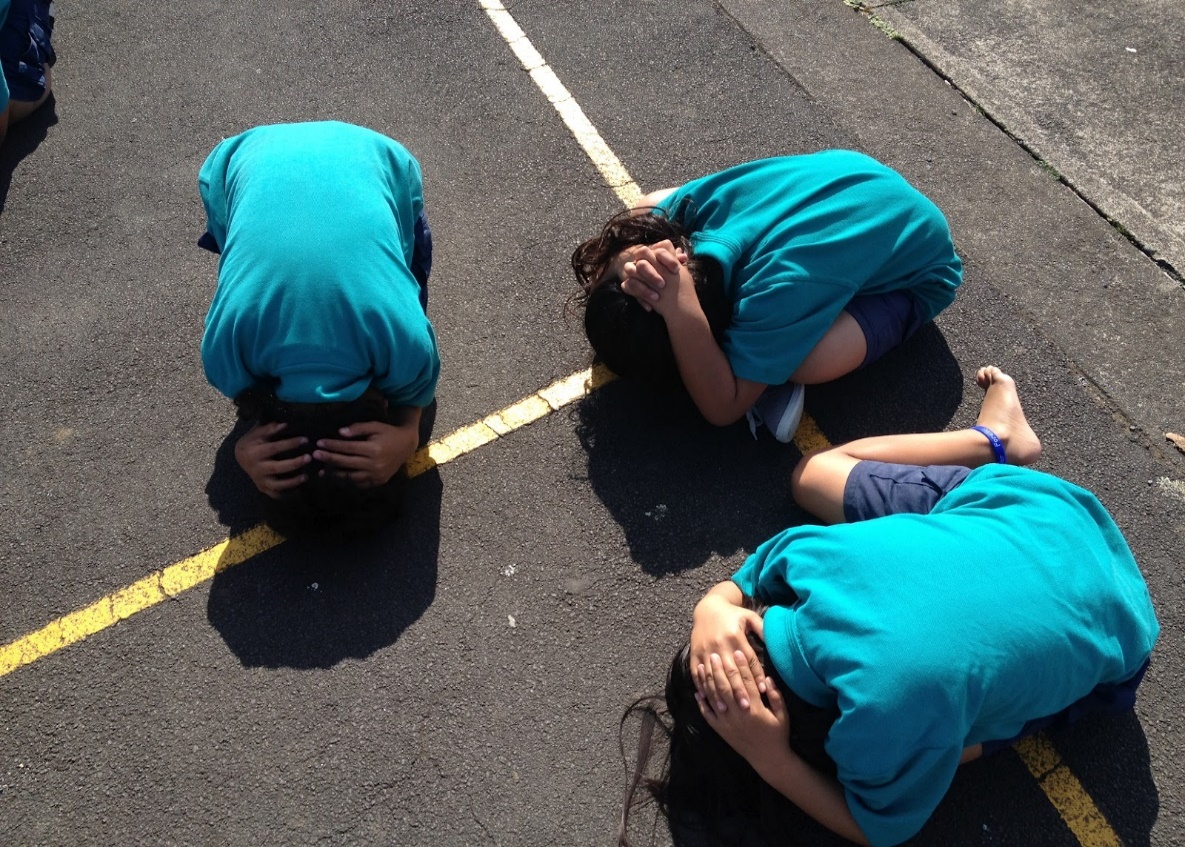 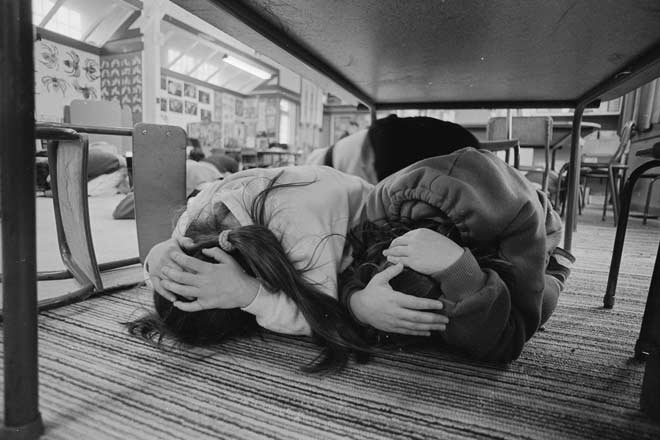 Ako ste u krevetu, ostanite tamo i pokrijte glavu jastukom!
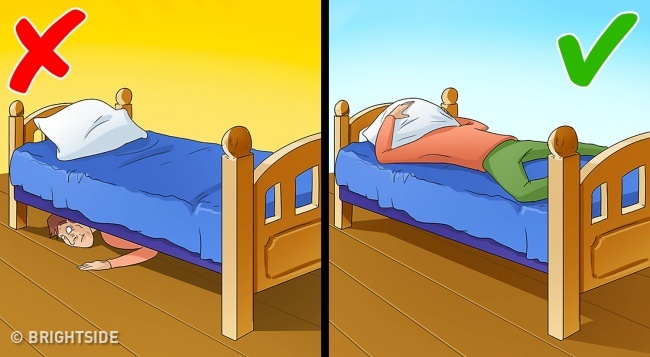 Ostanite dalje od prozora, vanjskih zidova i vrata, svega što bi moglo pasti na vas.
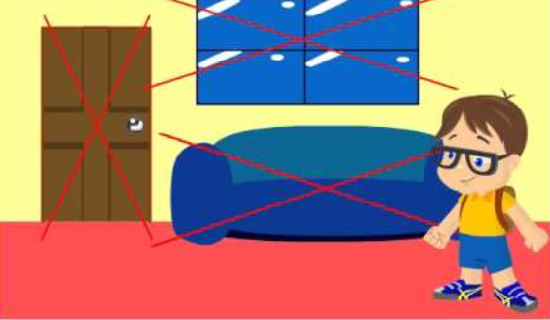 Kada se potres smiri, izađite van. NE koristite dizalo                                               već stepenice!
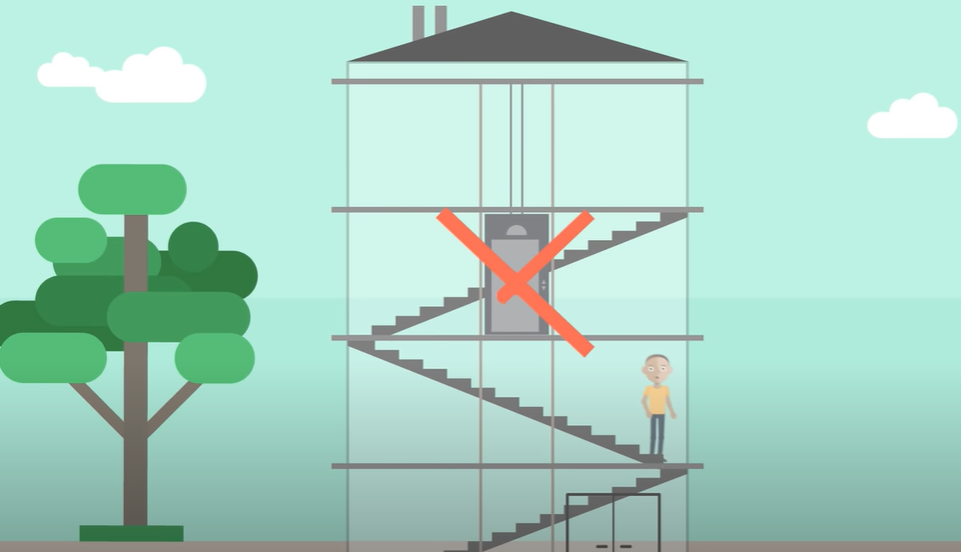 Maknite se od zgrada, drveća i električnih stupova.Javite se bližnjima! Slušajte odrasle!
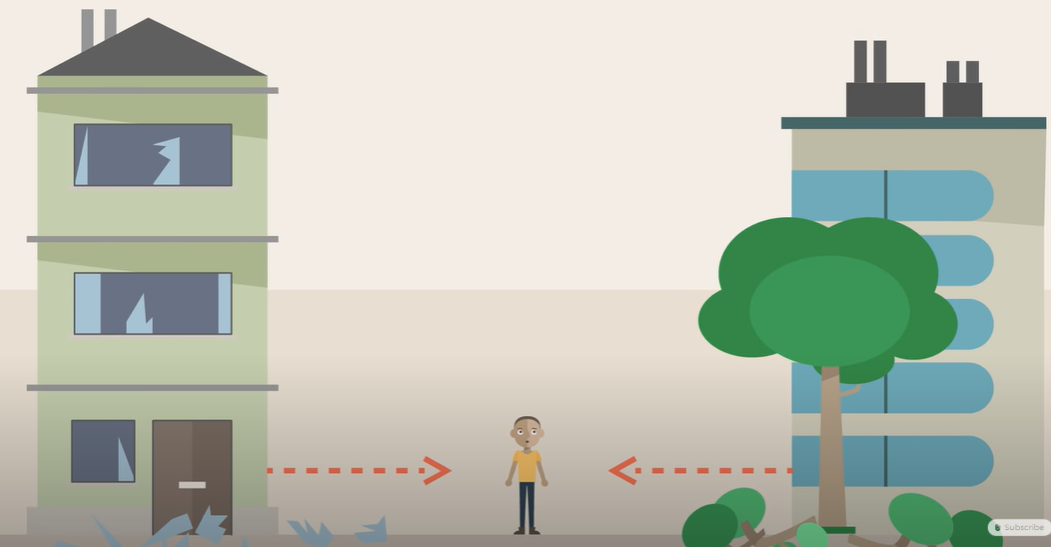 ZAPAMTITE!
Potres ne možemo spriječiti. 
Ali možemo naučiti kako se bolje zaštititi!
Dobro je znati i broj  za krizna stanja    112

broj HITNE SLUŽBE   194
KAKO SE SVE MOGU OSJEĆATI ?
STRAH, TUGA
TEŠKOĆE SPAVANJA
GLAVOBOLJA
PROMJENA APETITA
POJAČANE BRIGE 
VEĆA POVEZANOST S RODITELJIMA
OSAMLJIVANJE 
LJUTNJA
SVAĐALAČKO RASPOLOŽENJE
NEMOGUĆNOST SMIRIVANJA
SLABIJA KONCENTRACIJA
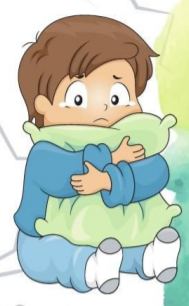 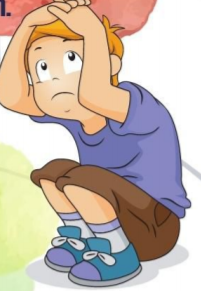 PEDAGOGINJA, PSIHOLOGINJA, KNJIŽNIČARKA
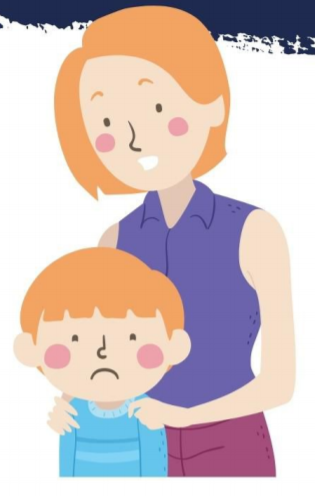 TKO MI MOŽE POMOĆI
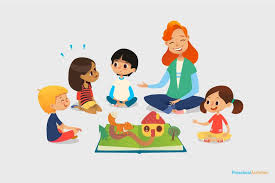 RODITELJI
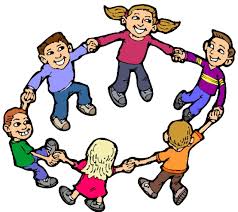 UČITELJ/ICA
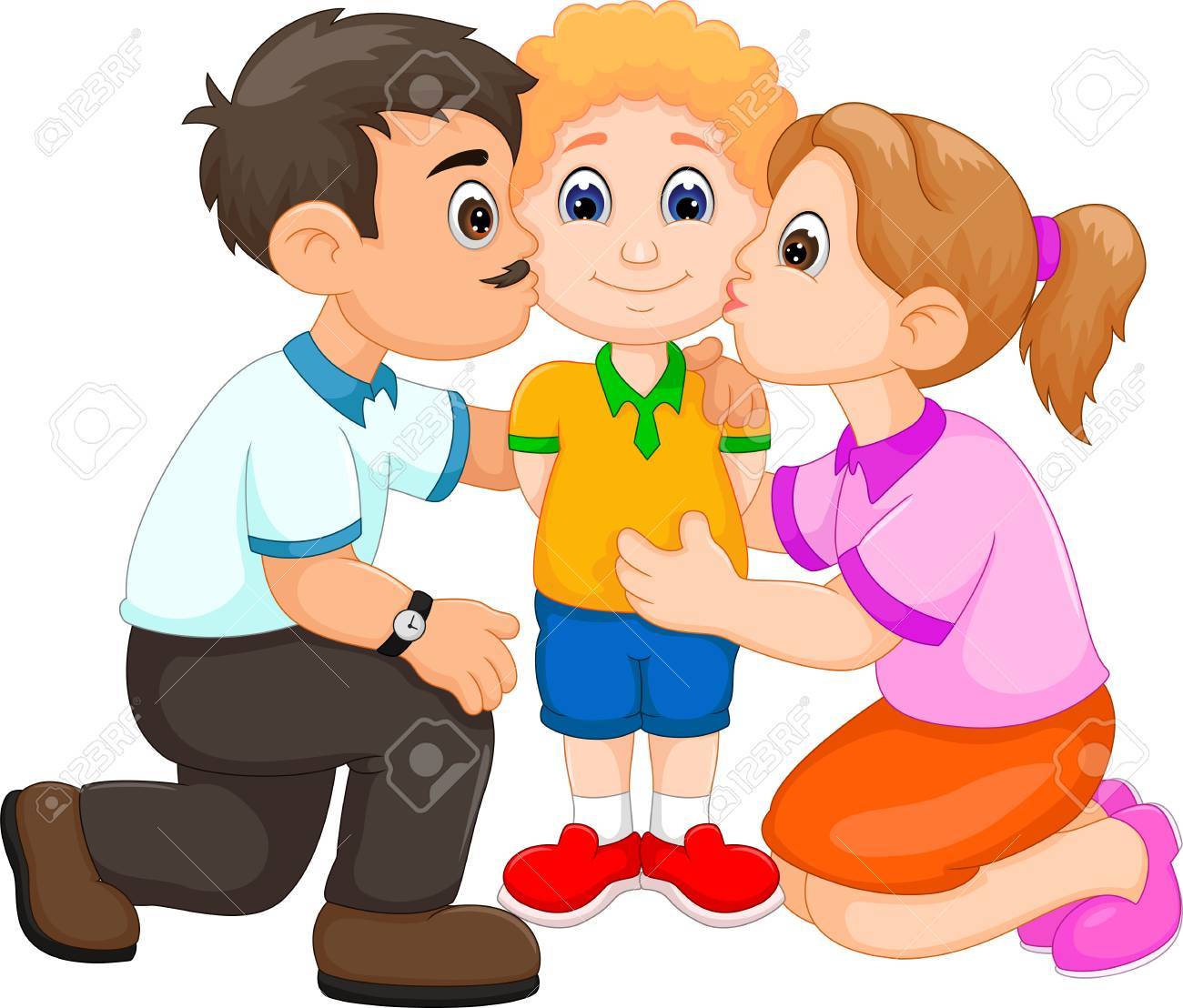 VRŠNJACI - PRIJATELJI
ŠTO MI MOŽE POMOĆI ?
CRTANJE 
RAZGOVOR 
VJEŽBANJE
IGRA 
GLAZBA
ŠETNJA
DRUŽENJE S OBITELJI I PRIJATELJIMA
KUĆANSKI POSLOVI 
VOLONTIRANJE - POMAGANJE DRUGIMA
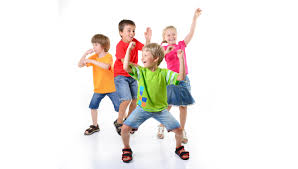 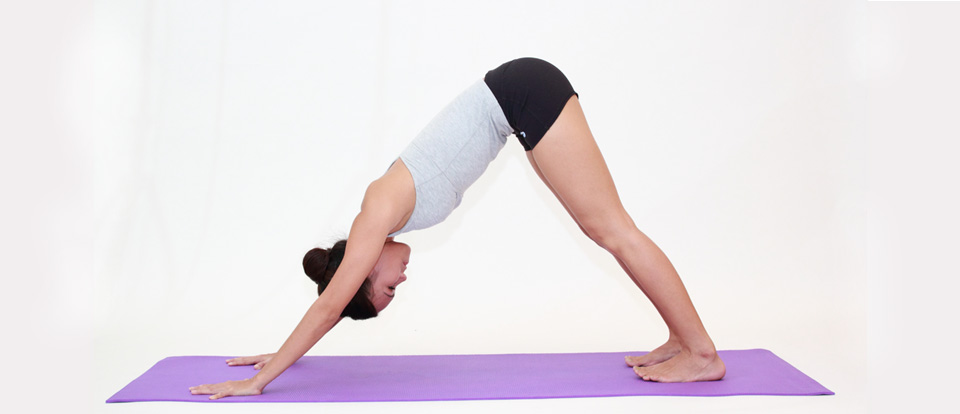 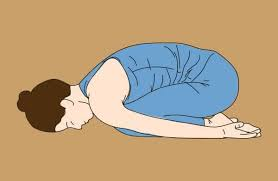 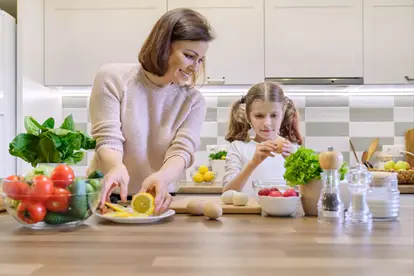 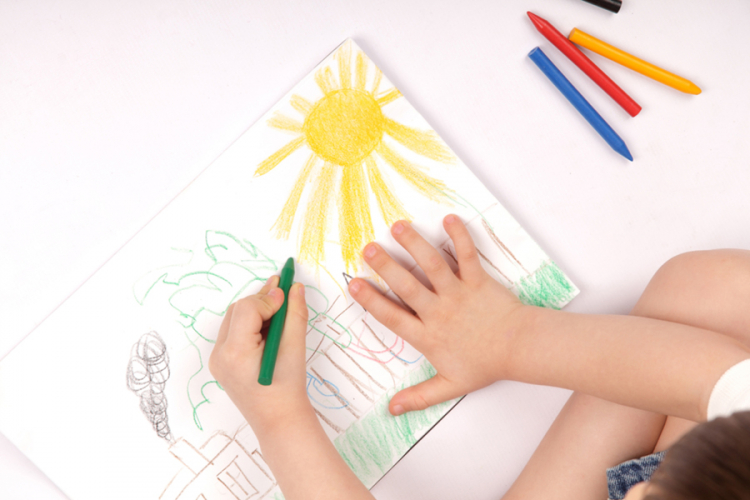 VJEŽBA EVAKUACIJE: kad stane potres
Mirno i bez trčanja uzimamo svoje jakne i izlazimo pred učionicu
Čekamo da se svi učenici skupe ( kao kad idemo na TZK ili u šetnju)
Jedan po jedan u koloni krećemo van - učiteljica ide posljednja jer provjerava jesu li svi izašli . 
Na početku kolone je učenik kojeg odredi učiteljica.
Izlazimo na izlaz koji smo ranije dogovorili 
Vani se maknemo od zgrade i drveća 
Čekamo daljnje upute  o postupanju  
Učiteljica obavještava roditelje, ne treba svaki učenik zvati pojedinačno !
Na  kraju pogledajmo još jedan video i ponovimo naučeno:
https://www.youtube.com/watch?v=EYt8rgzsExg
2. sat razrednika / nastave 
 
Kako sam ja doživio/la potres ?
? 
razgovor u razredu, crtanje
pisani sastav